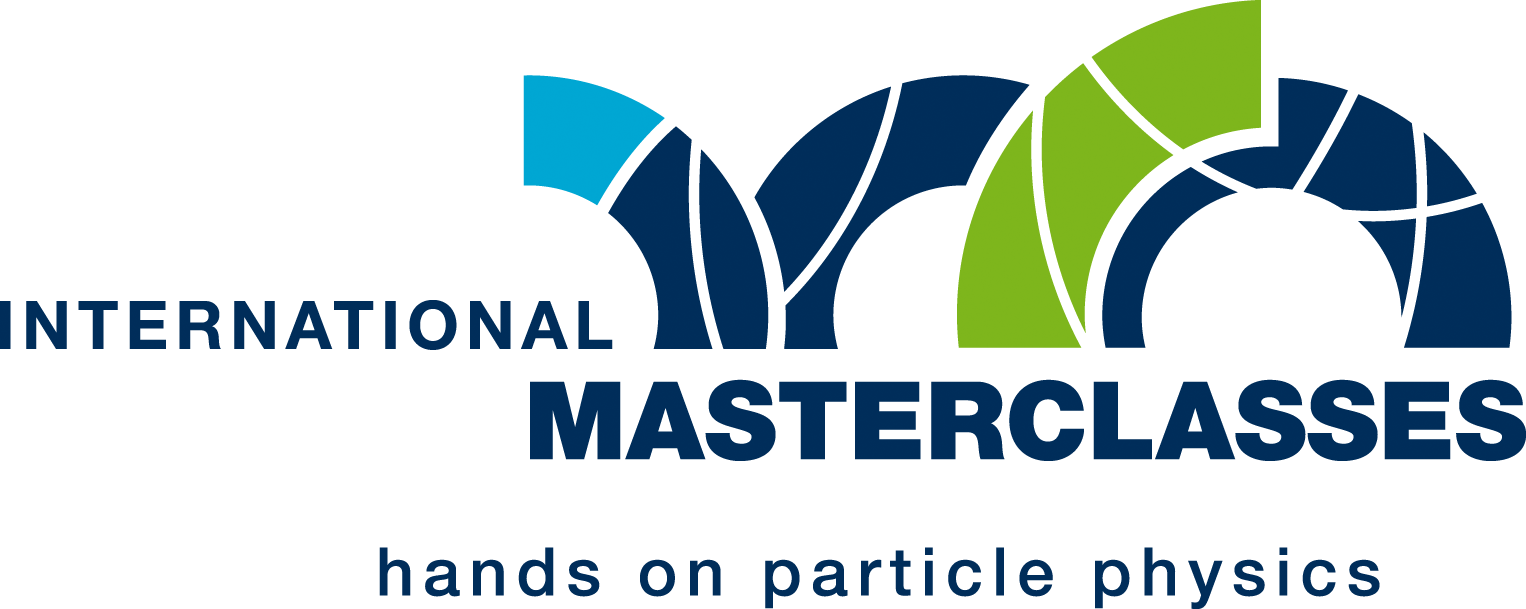 UNIVERSITY OF BONN
March 11, 2025
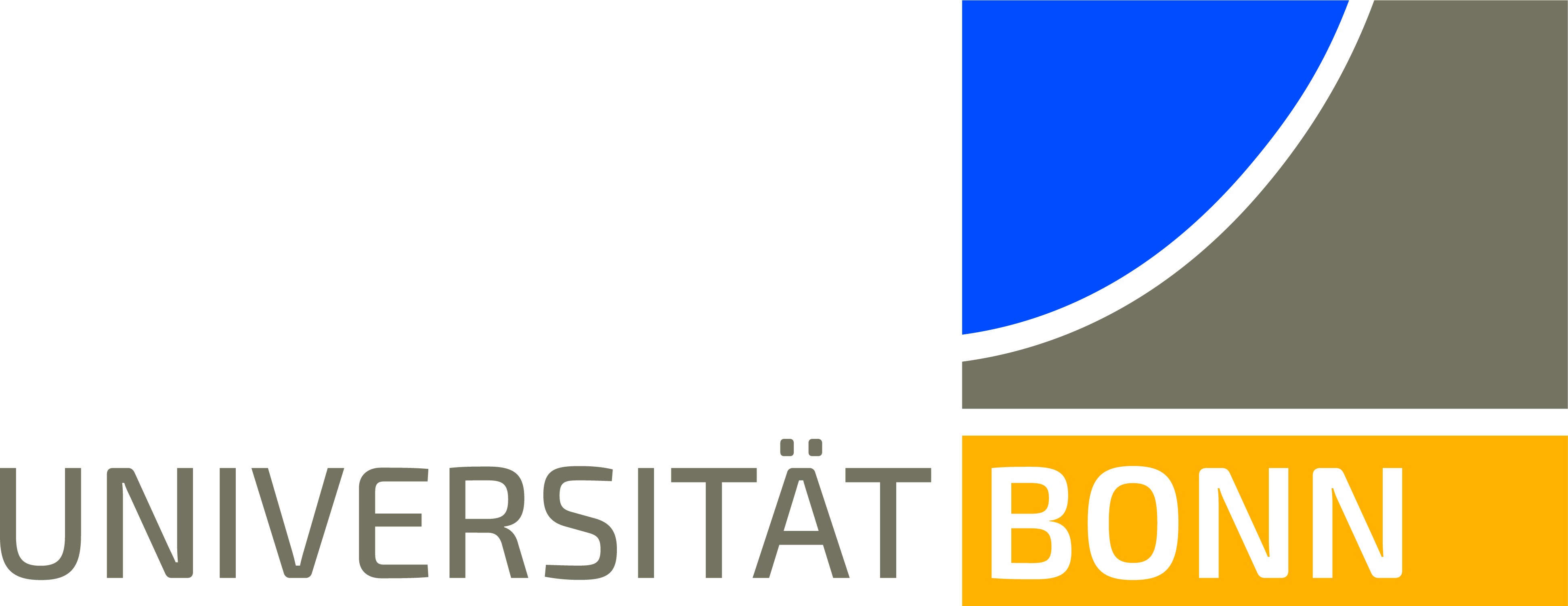 Rajeshwari Roy
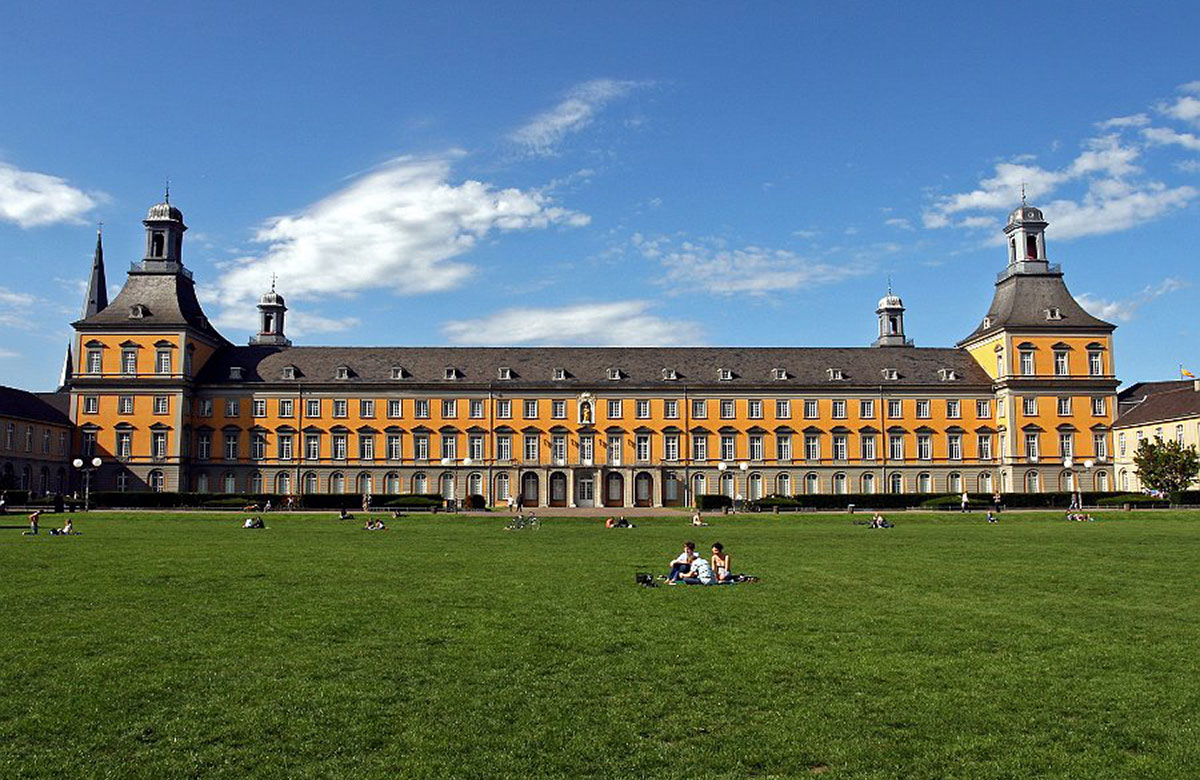 Studying, researching and working at the University of Bonn
EXCELLENT
Only university with six clusters of excellence
INTERNATIONAL
5000 students from over 130 countries
TRANSDISCIPLINARY
Broad spectrum of subjects
NEYWORK AND CONNECTIONS
Project collaborations with five continents
Studying Physics and Astronomy in Bonn
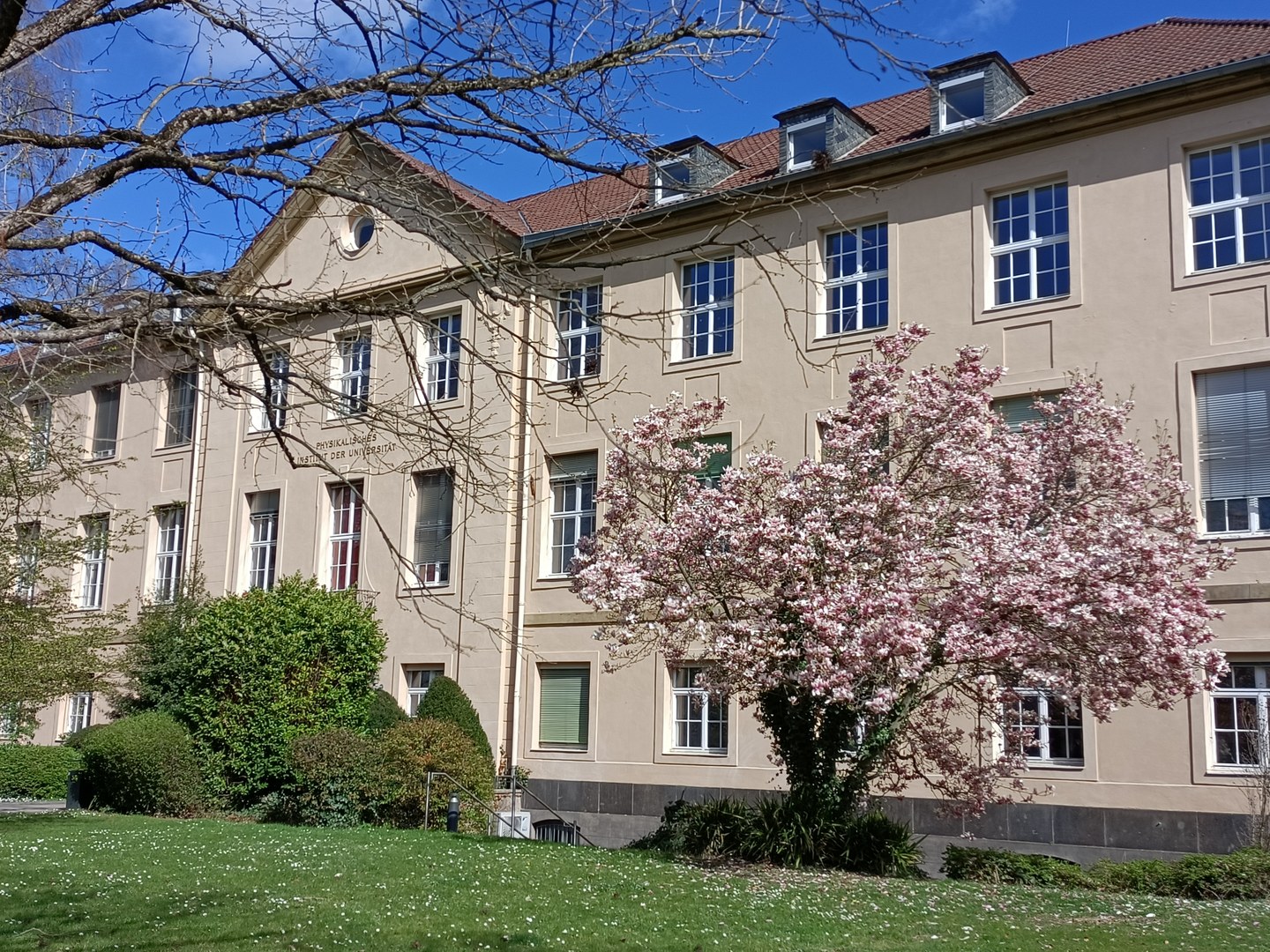 PI: Physikalisches Institutparticle physics, condensed matter, photonics and accelerator physics
HISKP: Helmholtz Institute for Radiation and Nuclear Physics
experimental and theoretical hadron and nuclear physics
FTD: Research and Technology Center for Detector Physics
IAP: Institute of Applied Physics
quantum optics, non-linear quantum optics and quantum technology
AIfA: Argelander Institute for Astronomy
theoretical and observational astronomy
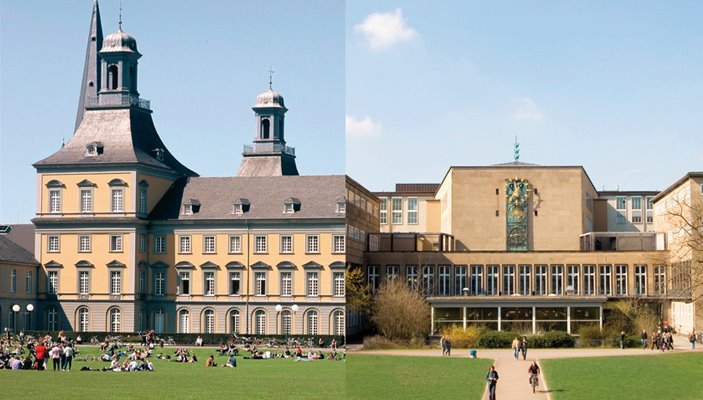 BCGS: Bonn Cologne Graduate School for Physics and Astronomy
Impressive range of experimental and theoretical research topics
Collaborations
BELLE, CERN, etc.
scholarships
Mentoring and research internships
Travel fundings
BLUB: Belle Group, University of Bonn
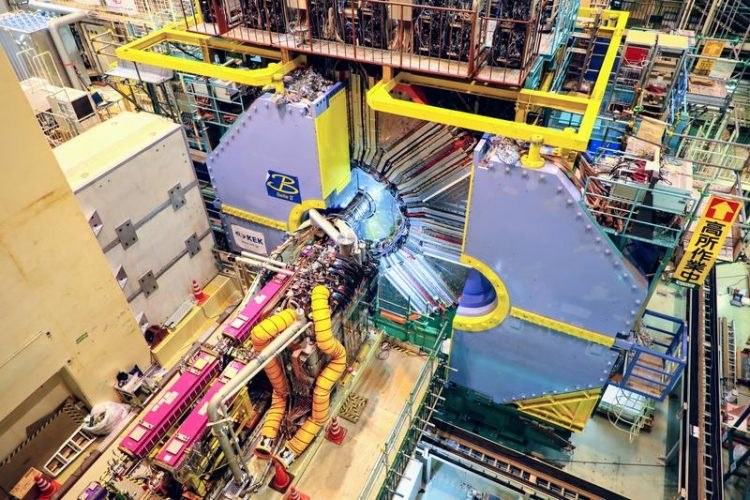 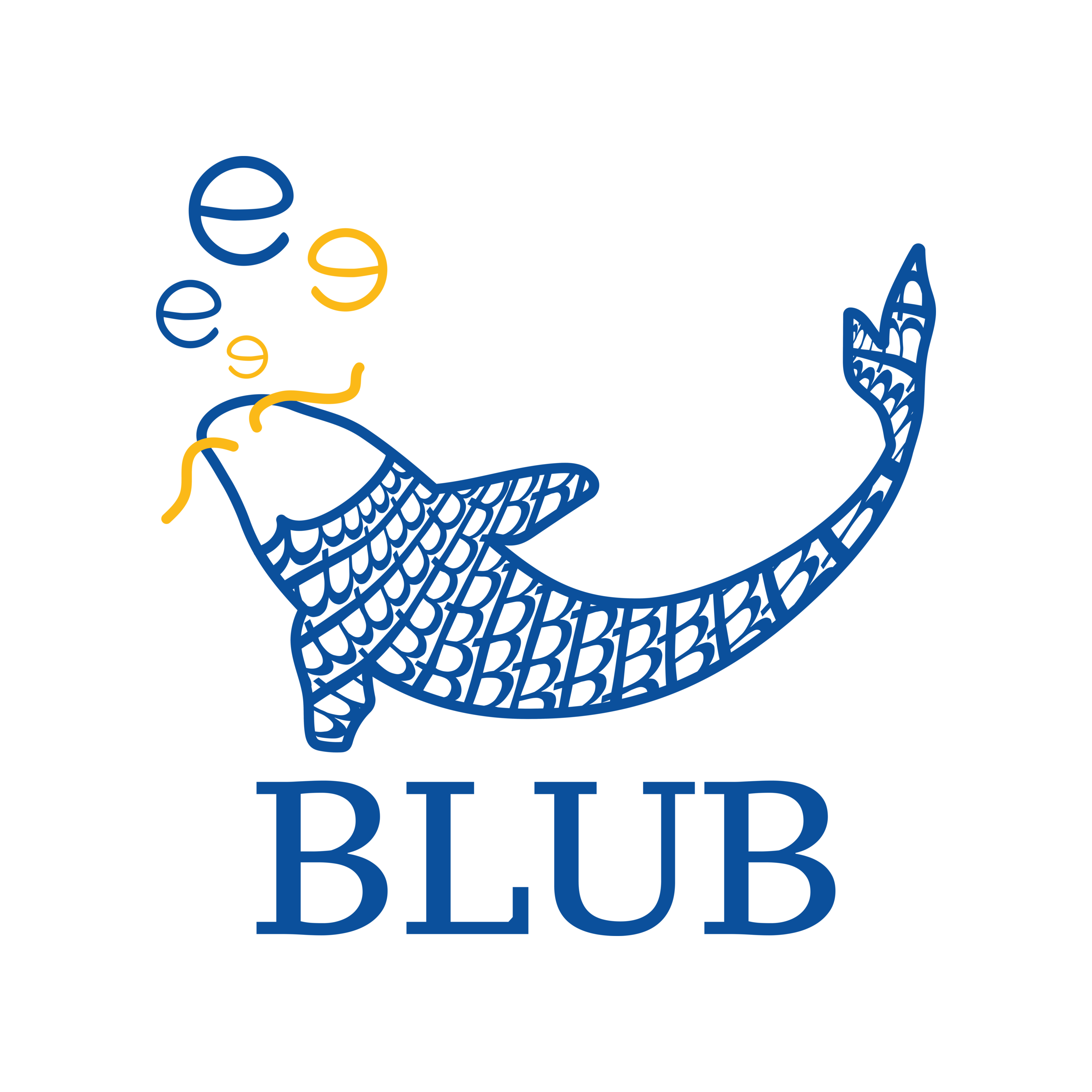 Participates in the Belle and Belle II Experiment at KEK in Japan
Studies b-flavoured meson decays- precision measurements of Standard Model parameters, analyses semi-leptonic and photonic decays
Lepton Flavour Universality- Our group is leading the efforts of measuring R(X) for the first time in history at a B-factory
Particle Identification
B- meson tagging
Precision measurements of CKM matrix elements